HERR & SPEER
Geschlechtergerechtigkeit 
ist Teamwork

Warum der Weg zur Geschlechtergerechtigkeit den gemeinsamen Einsatz von Frauen und Männer braucht.
HS Niederrhein, 09.03.2023
HERR & SPEER
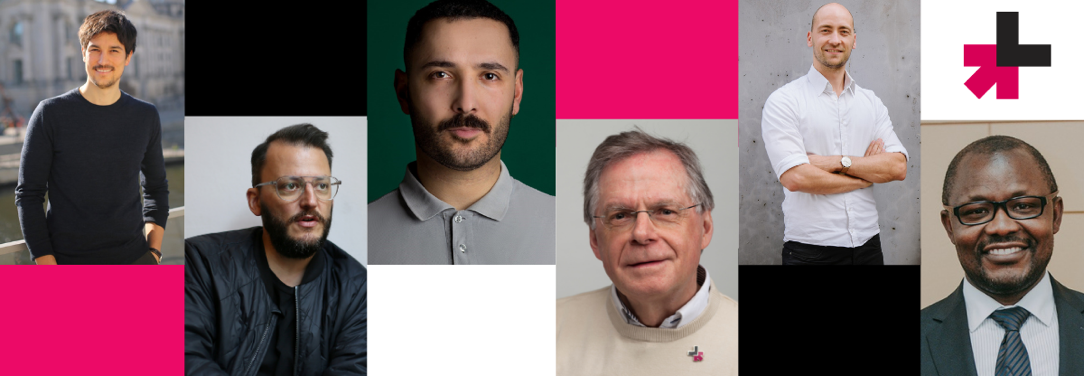 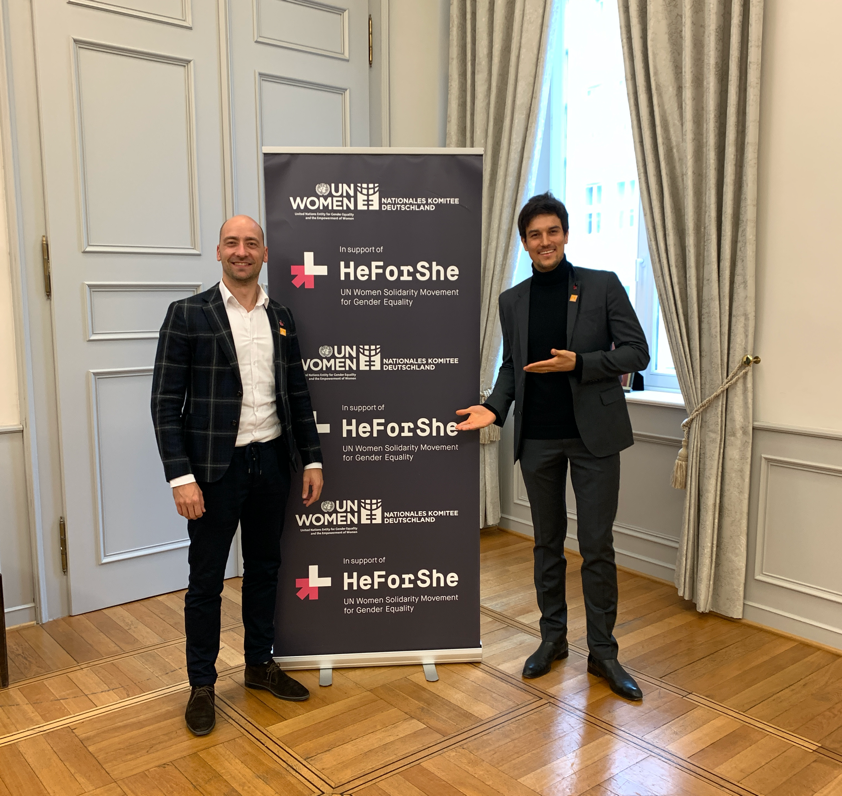 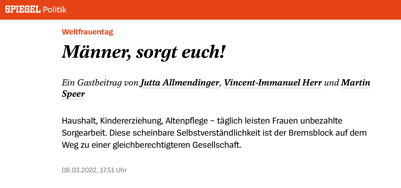 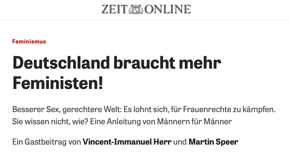 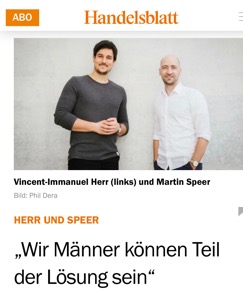 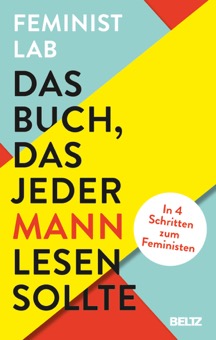 HERR & SPEER
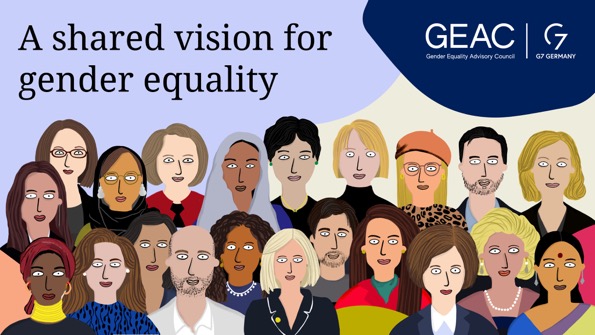 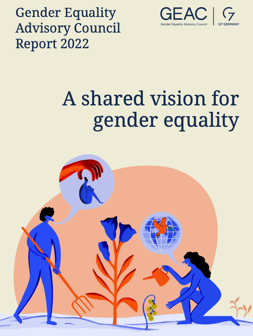 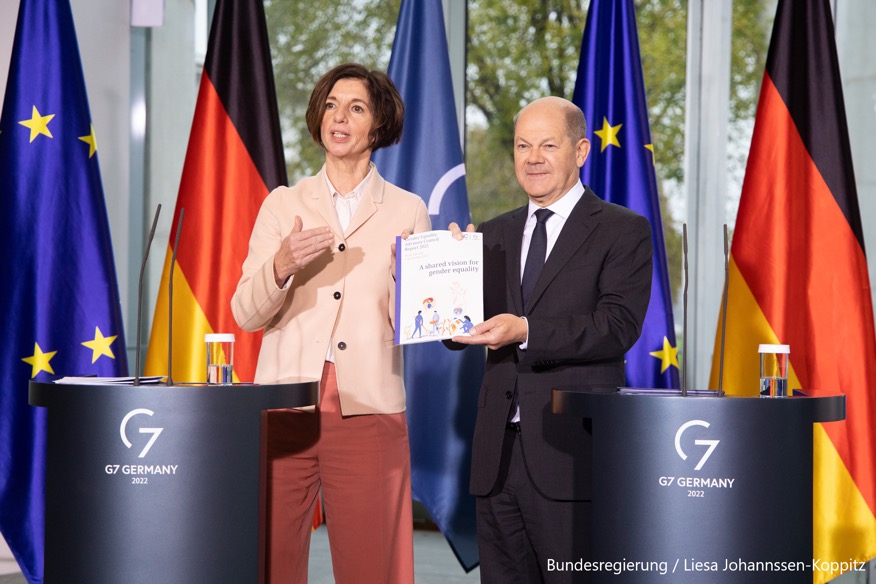 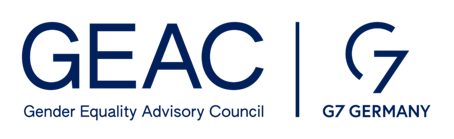 HERR & SPEER
Meine Eltern.
Und eine Entscheidung zwischen 
zwei Typen von Männlichkeit.
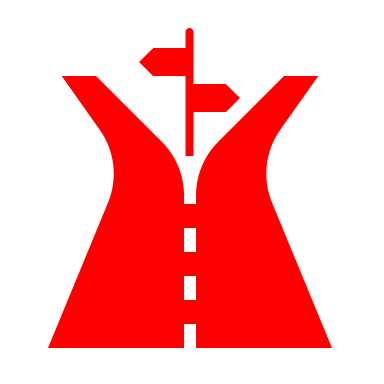 HERR & SPEER
Die Parkbank.

Ein Gespräch und der Beginn 
eines Perspektivwechsels.
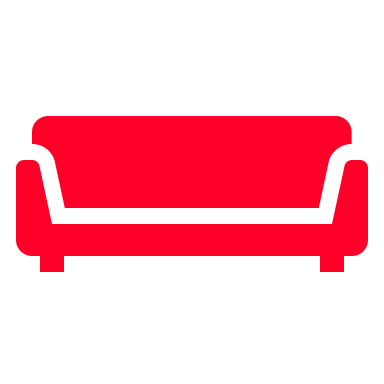 HERR & SPEER
Männer als Brückenbauer
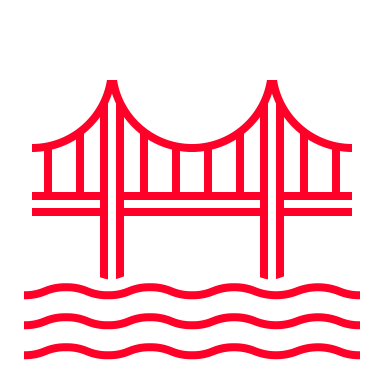 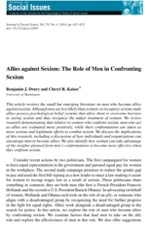 Benjamin J. Drury and Cheryl R. Kaiser, “Allies against Sexism: The Role of Men in Confronting Sexism,“ Journal of Social Issues 70, No. 4, 2014, 649.
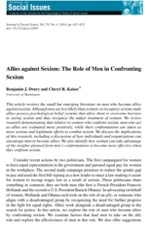 „Trotz der Schwierigkeiten vieler Männer, Sexismus überhaupt wahrzunehmen, sind sie ironischerweise besonders effektiv, wenn sie etwas gegen Sexismus sagen. Im Unterschied zu Frauen werden Männer, die Sexismus anprangern, ernster genommen, erfahren weniger soziale Ächtung z.B. durch Schmälerung und haben eine höhere Überzeugungskraft gegenüber anderen (insbesondere anderen Männer), dass Sexismus existiert.“
Benjamin J. Drury and Cheryl R. Kaiser, “Allies against Sexism: The Role of Men in Confronting Sexism,“ Journal of Social Issues 70, No. 4, 2014, 649.
HERR & SPEER
Männer als Allies
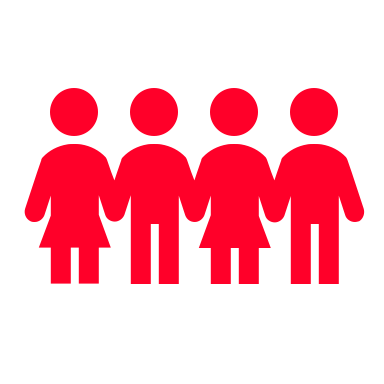 HERR & SPEER
Status quo
 Vorteile
 Alibis
 Best Practices
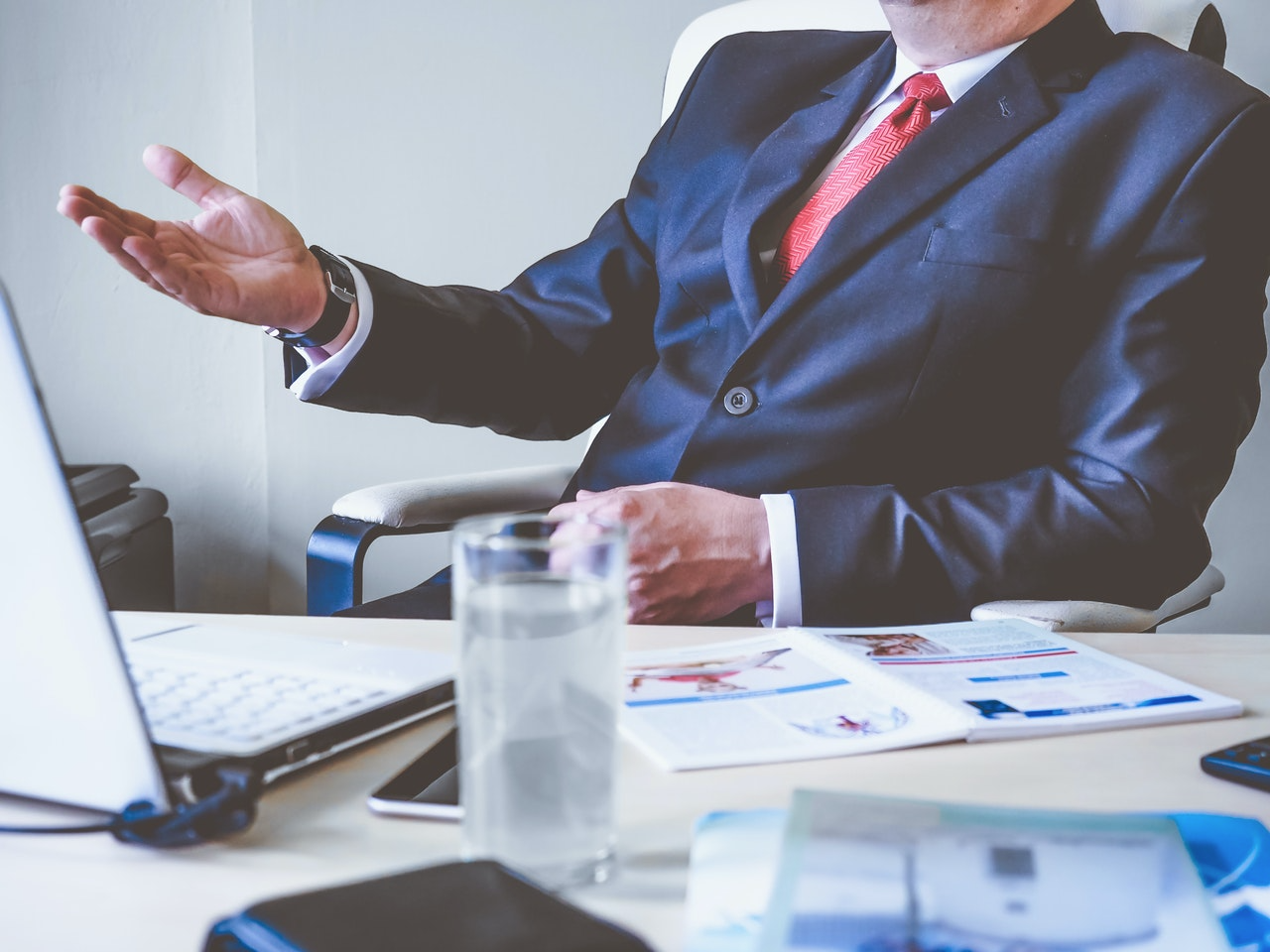 HERR & SPEER
Rund 25 Prozent Männeranteil an Elternzeit
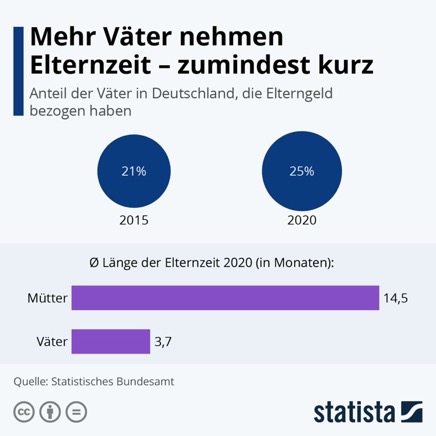 Quelle: https://www.bmfsfj.de/resource/blob/127268/2098ed4343ad836b2f0534146ce59028/vaeterreport-2018-data.pdf
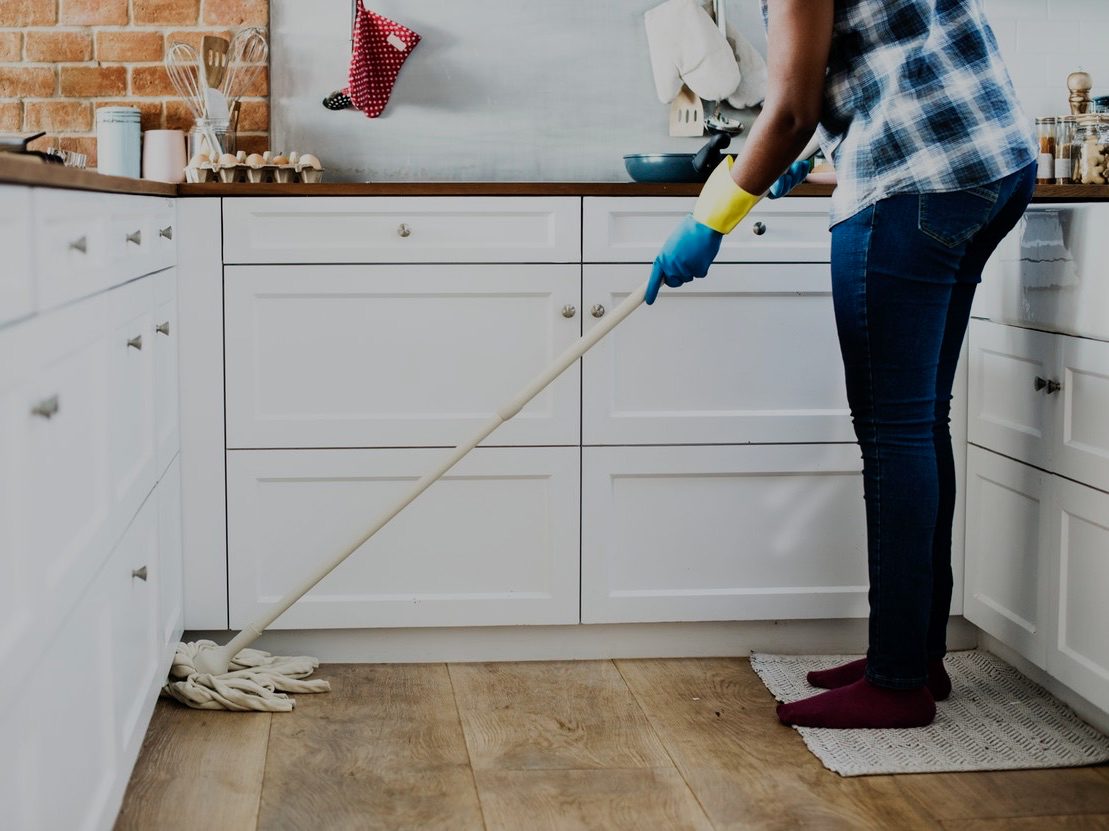 Frauen leisten täglich 87 Minuten mehr Sorgearbeit. Unbezahlt.
HERR & SPEER
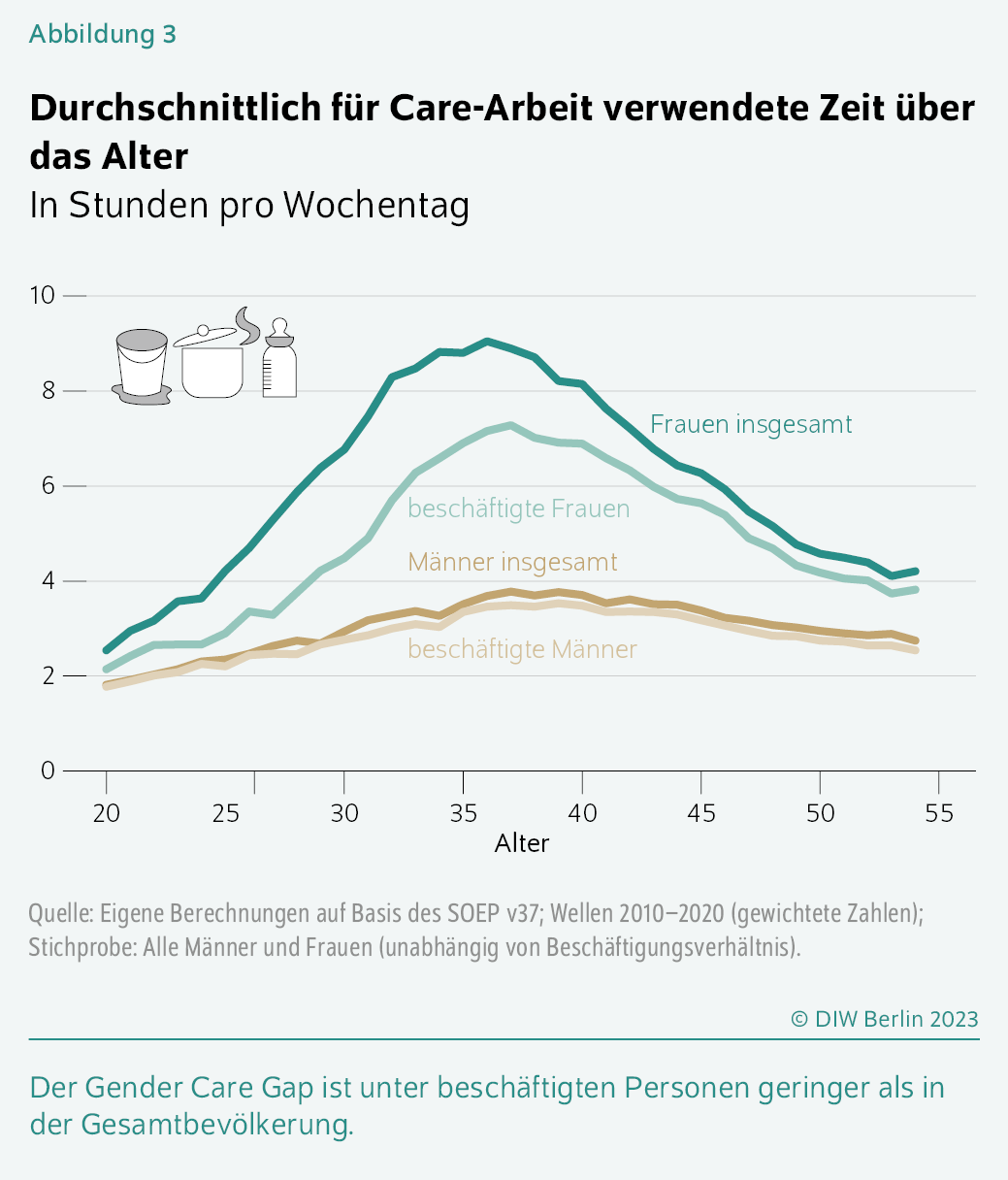 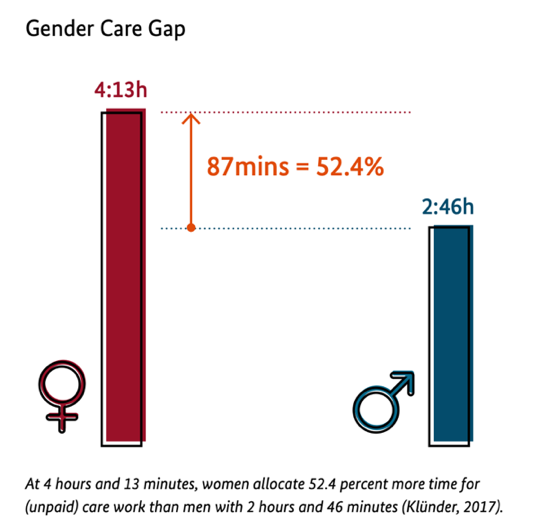 Quelle: https://www.bmfsfj.de/resource/blob/154696/bb7b75a0b9090bb4d194c2faf63eb6aa/gender-care-gap-forschungsbericht-data.pdf
HERR & SPEER
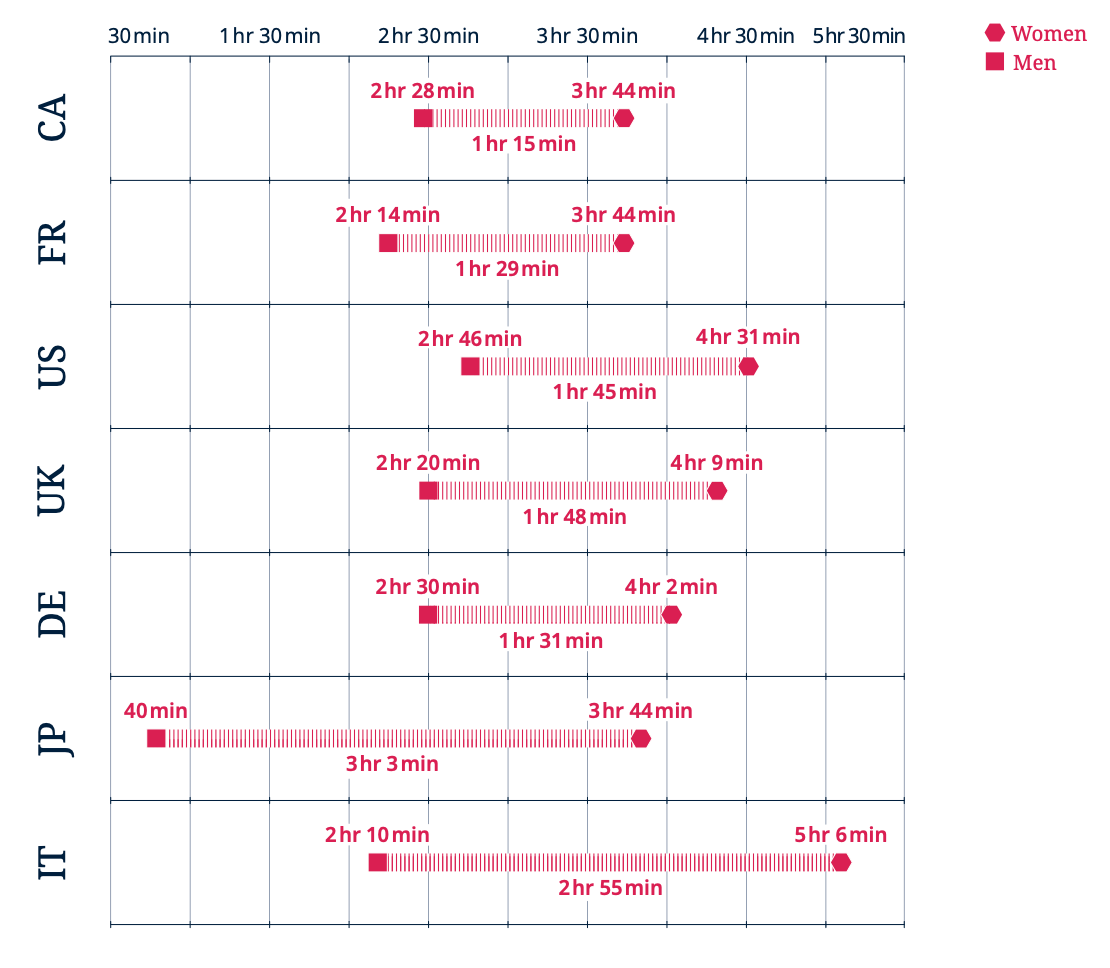 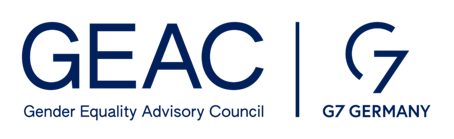 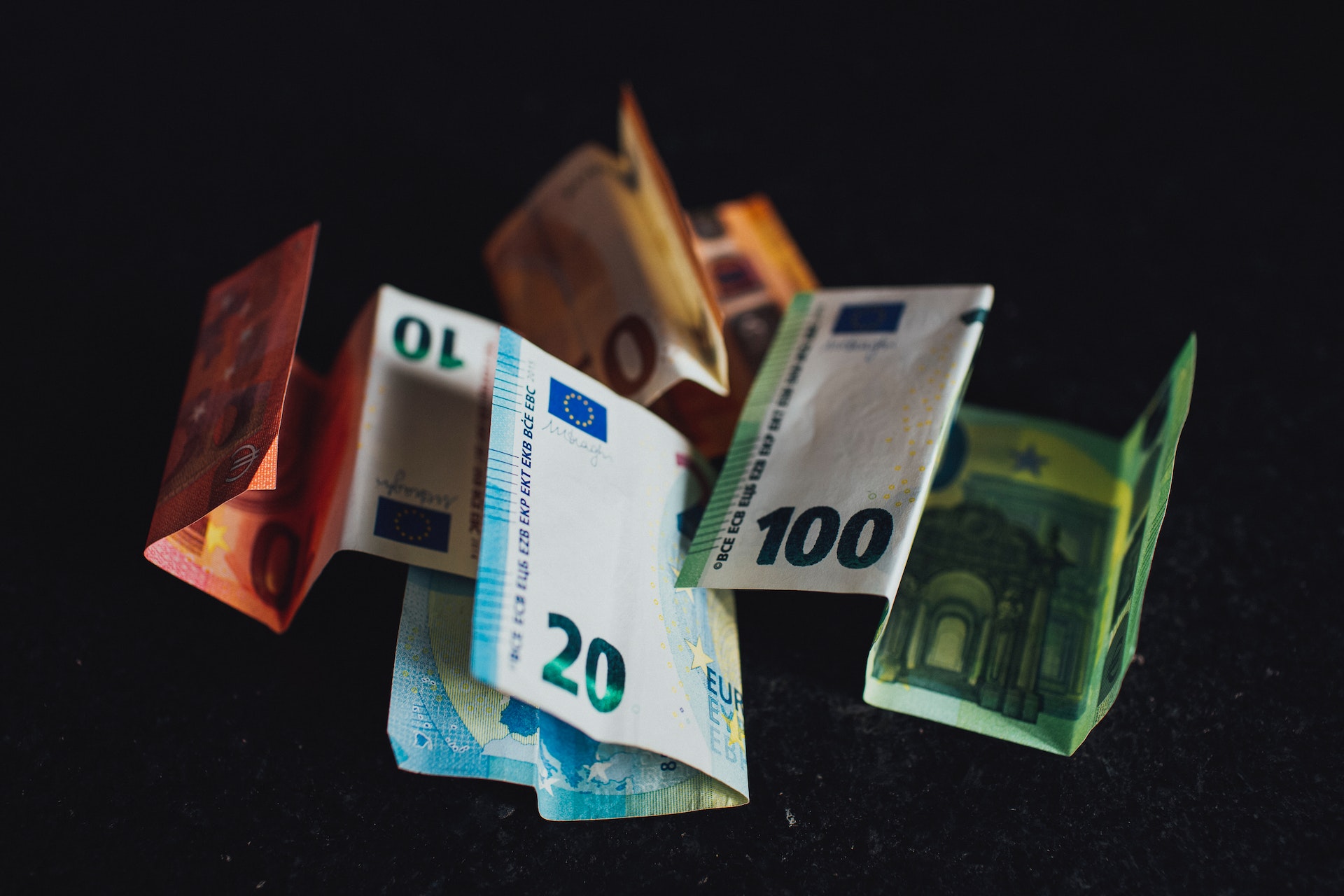 HERR & SPEER
Die Lohnlücke bleibt eine Heraus-forderung in allen Lebensphasen.
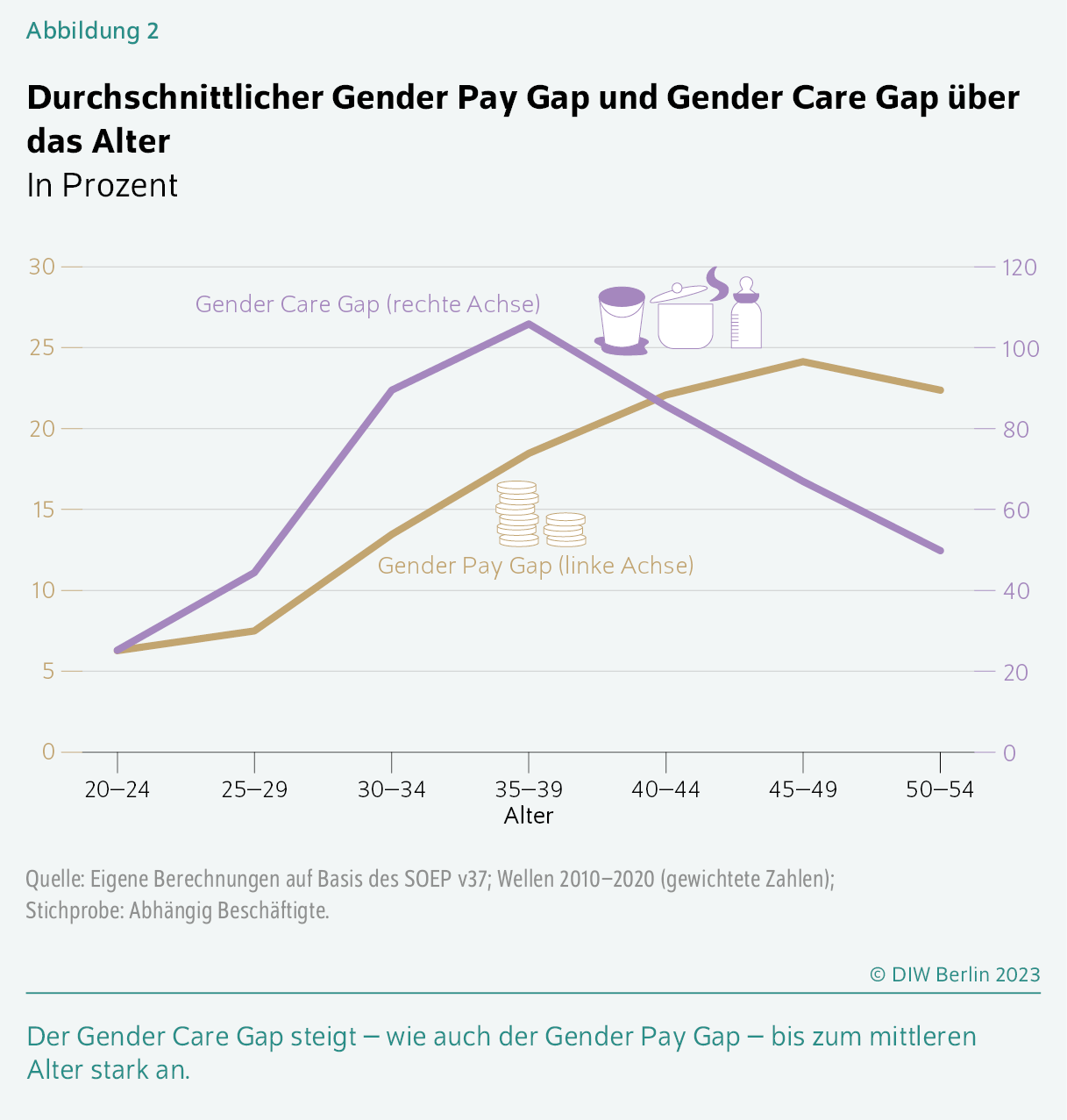 Quelle: https://www.diw.de/de/diw_01.c.867356.de/publikationen/wochenberichte/2023_09_1/gender_pay_gap_und_gender_care_gap_steigen_bis_zur_mitte_des_lebens_stark_an.html
HERR & SPEER
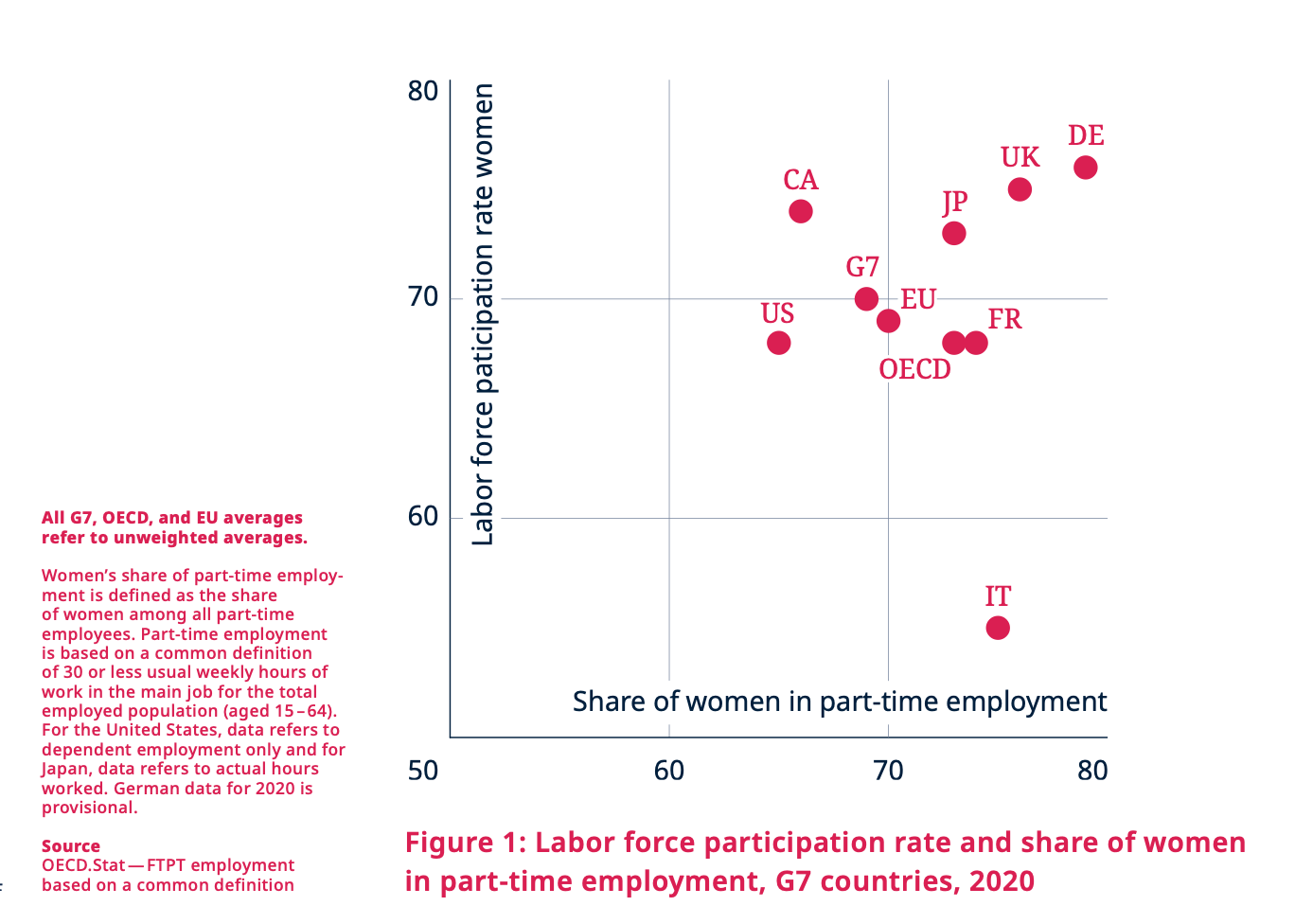 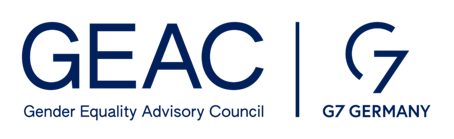 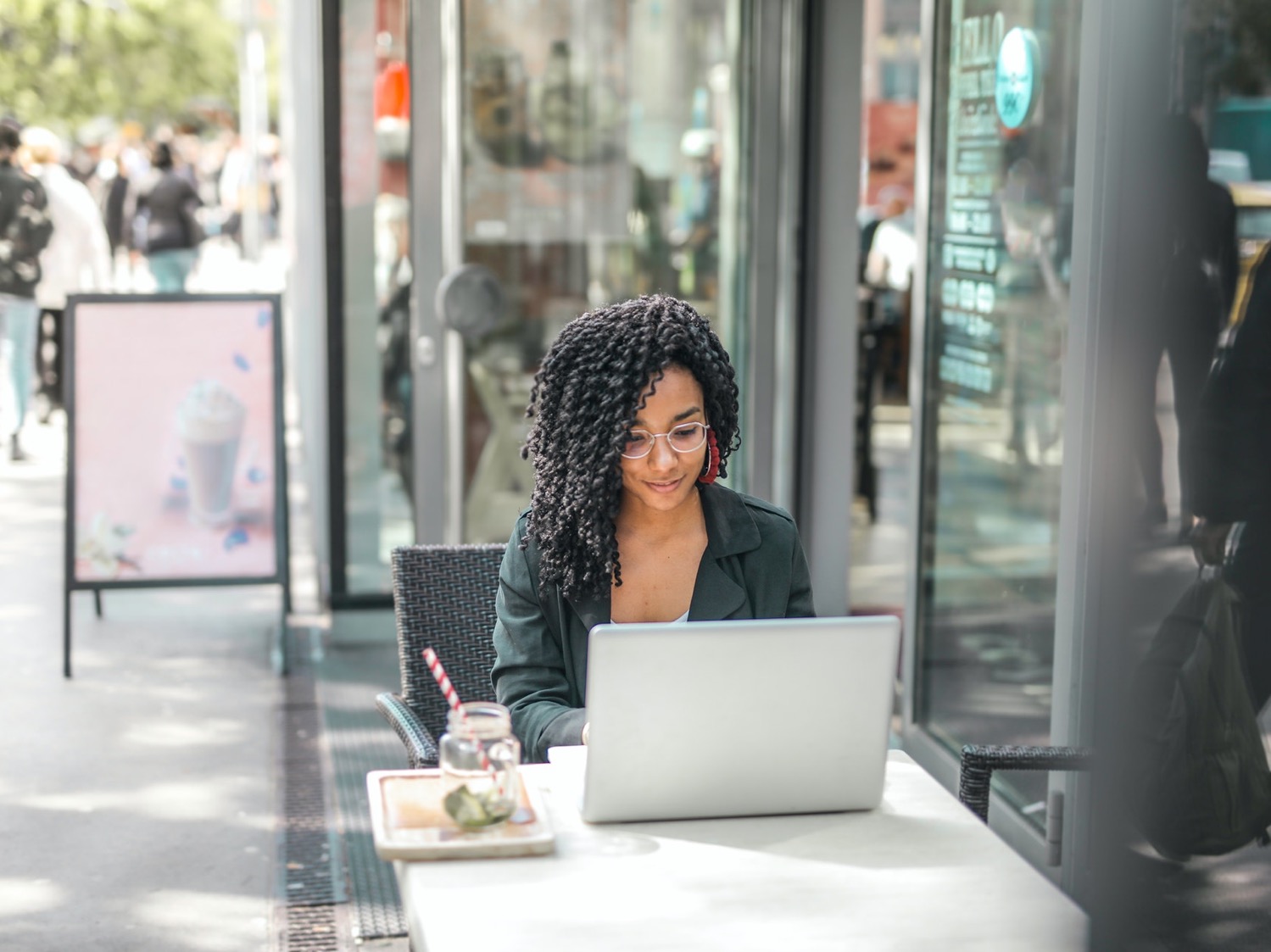 HERR & SPEER
Unter 30 Prozent der Top-Führungspersonen in Privatunternehmen sind Frauen.
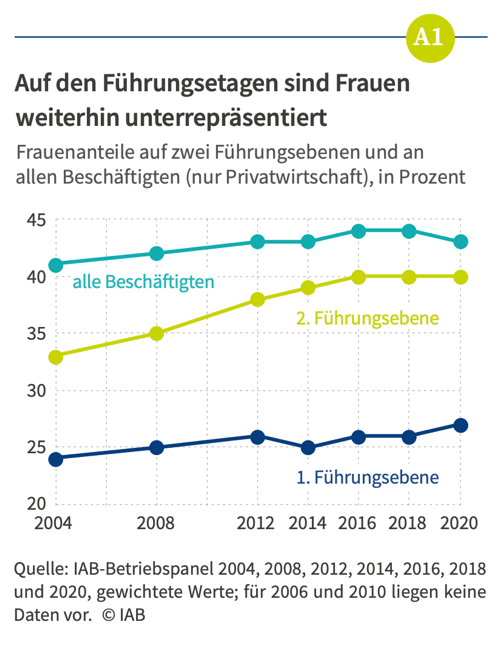 Quelle: https://doku.iab.de/kurzber/2022/kb2022-01.pdf
HERR & SPEER
Status quo
 Vorteile
 Alibis
 Best Practices
HERR & SPEER
Gesundheit und Balance
In geschlechtergerechteren Gesellschaften und Familien lassen sich bei Männern nachweisen:

weniger Stress
weniger Depressionen
besserer Schlaf
niedrigere Gewalt- und Selbstmordrate
gesündere Ernährung
längere Lebenserwartung
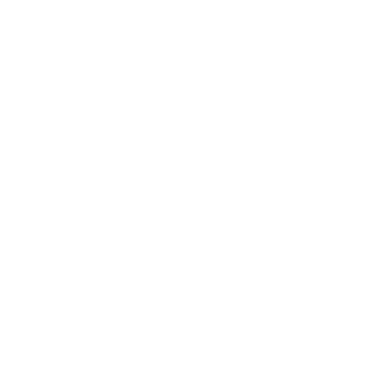 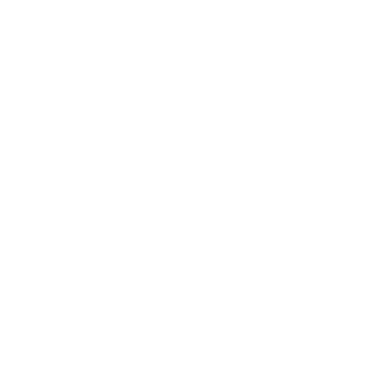 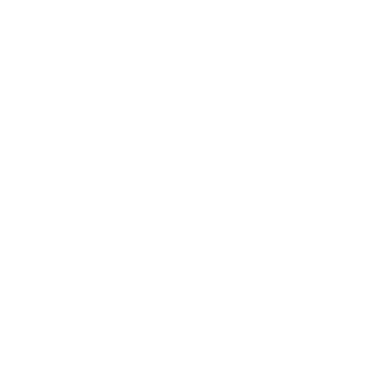 Quellen: https://voxeu.org/article/socio-economic-adversity-kills-men-women-are-more-resilient + https://journals.sagepub.com/doi/abs/10.1177/1097184x14558237 + https://onlinelibrary.wiley.com/doi/abs/10.1111/jomf.12488 + https://www.theguardian.com/commentisfree/2020/mar/08/gender-equal-international-womens-day-men
HERR & SPEER
Beziehung und Familie
Geschlechtergerechtigkeit in Familie und Beziehung führt nachweisbar zu:

höherer Beziehungszufriedenheit
stabileren Beziehungen
höherer allgemeiner Lebenszufriedenheit
gesteigerten Schulleistungen der Kinder
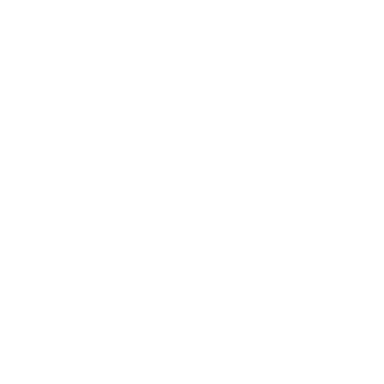 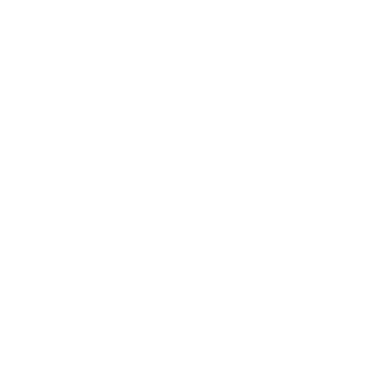 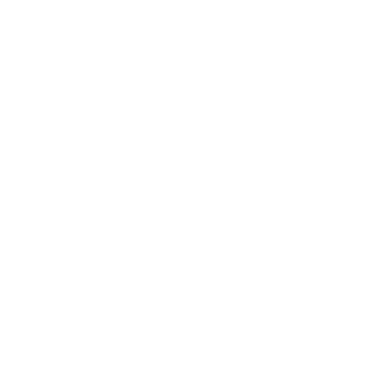 Quellen https://www.cdc.gov/nchs/data/nhsr/nhsr071.pdf + https://www.researchgate.net/publication/225145092_The_Interpersonal_Power_of_Feminism_Is_Feminism_Good_for_Romantic_Relationships + https://www.pewresearch.org/social-trends/2013/10/08/parents-time-with-kids-more-rewarding-than-paid-work-and-more-exhausting/ + https://www.mic.com/articles/88277/23-ways-feminism-has-made-the-world-a-better-place-for-men
HERR & SPEER
Beruf und Karriere
Geschlechtergerechtigkeit in Unternehmen und Teams führt zu:

höheren Umsätzen und gesteigerter Produktivität
schnelleren und effektiveren Entscheidungsprozessen in Unternehmen
erfolgreicherer und nachhaltigerer Nachwuchsrekrutierung 
geringerer Personalfluktuation 
höherer Zufriedenheit der Belegschaft
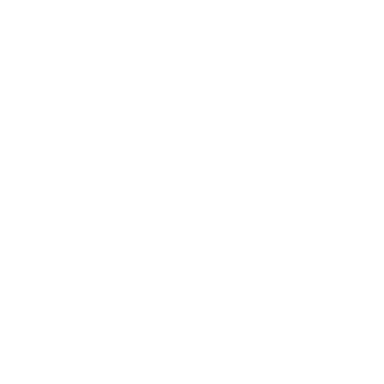 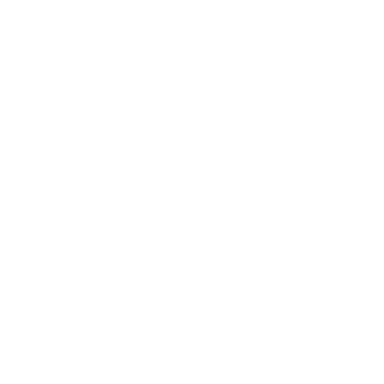 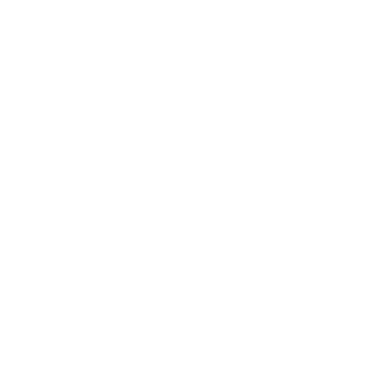 Quellen https://www.mckinsey.com/business-functions/people-and-organizational-performance/our-insights/delivering-through-diversity + https://www.forbes.com/sites/eriklarson/2017/09/21/new-research-diversity-inclusion-better-decision-making-at-work/?sh=584bdea54cbf + https://www.globalwomen.org.nz/flexible-working/6-ways-gender-equality-is-good-for-men/ + https://hbr.org/2019/02/research-when-gender-diversity-makes-firms-more-productive
HERR & SPEER
Status quo
 Vorteile
 Alibis
 Best Practices
HERR & SPEER
I.
„Frauen sind doch schon gleichberechtigt.“
HERR & SPEER
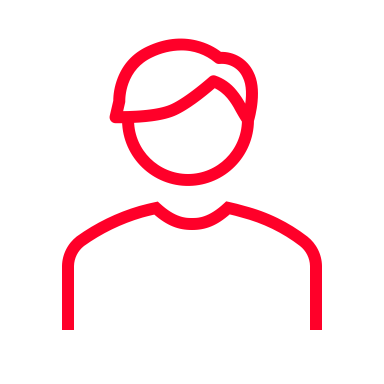 „Im Grundgesetz ist alles geregelt und es gibt ja nun wirklich genug Frauen in Führungspositionen.
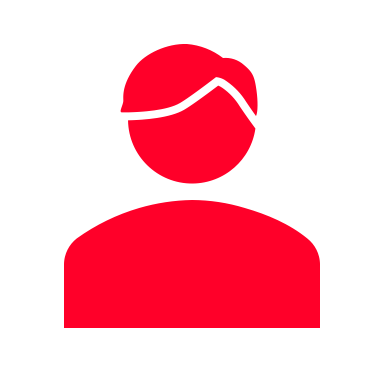 „Wir entscheiden nach Kompetenz, 
nicht nach Geschlecht.”
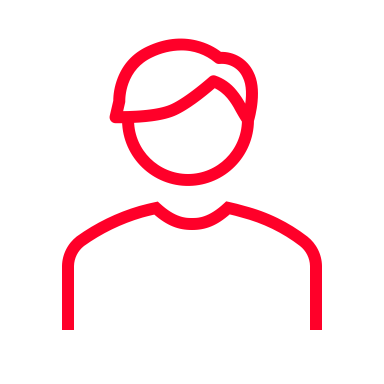 „Frauen werden übervorteilt. Wir Männer bleiben auf der Strecke. Wir brauchen eher Männer- statt Frauenförderung.”
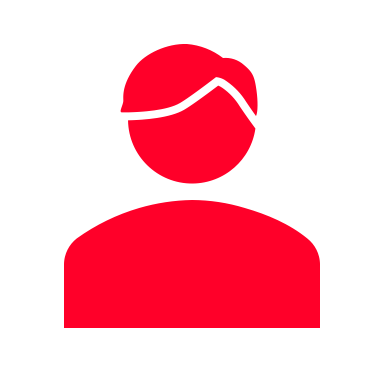 „Es ist Schuld der Frauen, wenn sie Karriere in Bereichen machen, die schlecht bezahlt werden.”
HERR & SPEER
II.
„Was geht mich das an? Das ist doch ein reines Frauenthema.“
HERR & SPEER
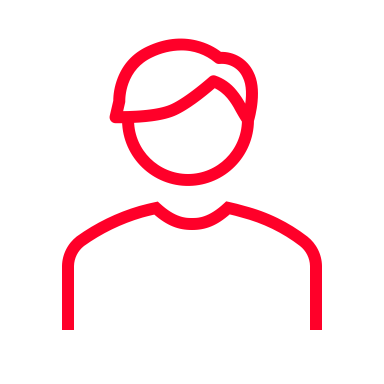 „Ich selbst bin doch kein Sexist! 
Warum sollte ich aktiv werden?”
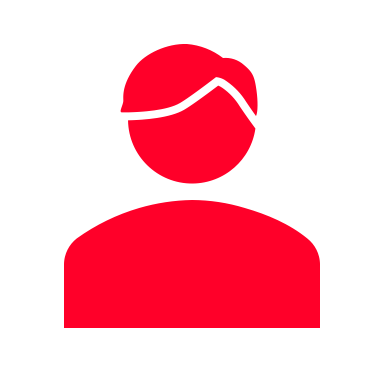 „Geschlechtergerechte Sprache? Das können Frauen gerne machen. Ich finde es unnötig.”
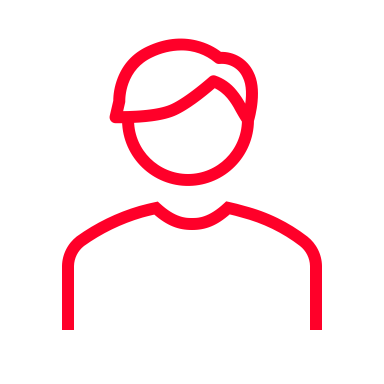 „Feminismus ist nur was für die Frauen, die keinen Mann finden, weil sie nicht gut genug aussehen.”
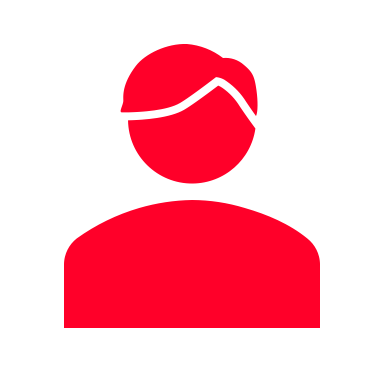 „Das Thema ist ein heißes Eisen. Ich bekomme nur auf den Deckel, wenn ich was sage. Dann lasse ich es lieber.”
HERR & SPEER
III.
„Es gibt doch wirklich größere und wichtigere Probleme.“
HERR & SPEER
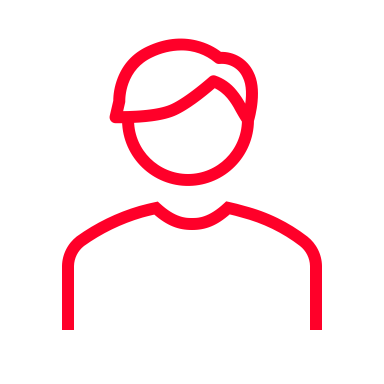 „Gerechtigkeit ist wichtig, aber wir investieren unser Geld lieber in Wichtigeres als die Änderung von Beschriftungen oder irgendwelche Workshops.”
„Wir mussten unser Budget kürzen, und haben bei den nicht-existentiellen Bereichen angefangen, z.B. Gender & Diversity.”
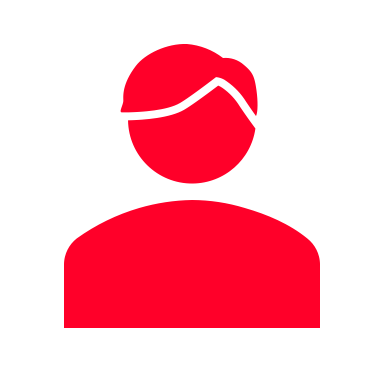 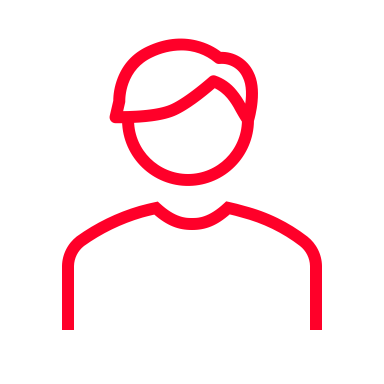 „Man kann Gleichstellung nicht erzwingen. 
Freiwillige Maßnahmen müssen reichen.”
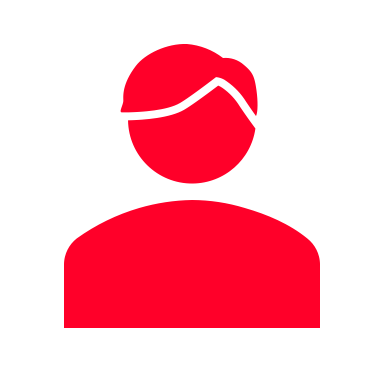 „Wir würden ja gern mehr machen, aber haben die Ressourcen dafür nicht. Digitalisierung, Klima, gibt so vieles auf der Agenda.”
HERR & SPEER
Frage: Welche Sprüche, Alibis und Ausreden sind Euch begegnet?
HERR & SPEER
HERR & SPEER
Was ich nicht erfahre, gibt es nicht.
HERR & SPEER
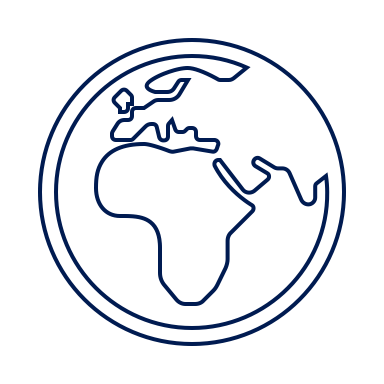 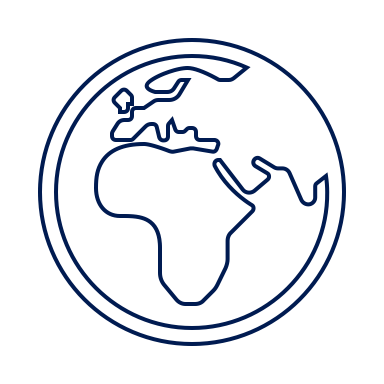 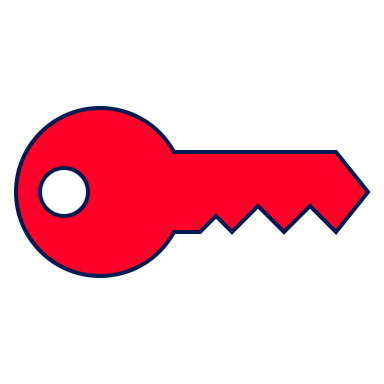 HERR & SPEER
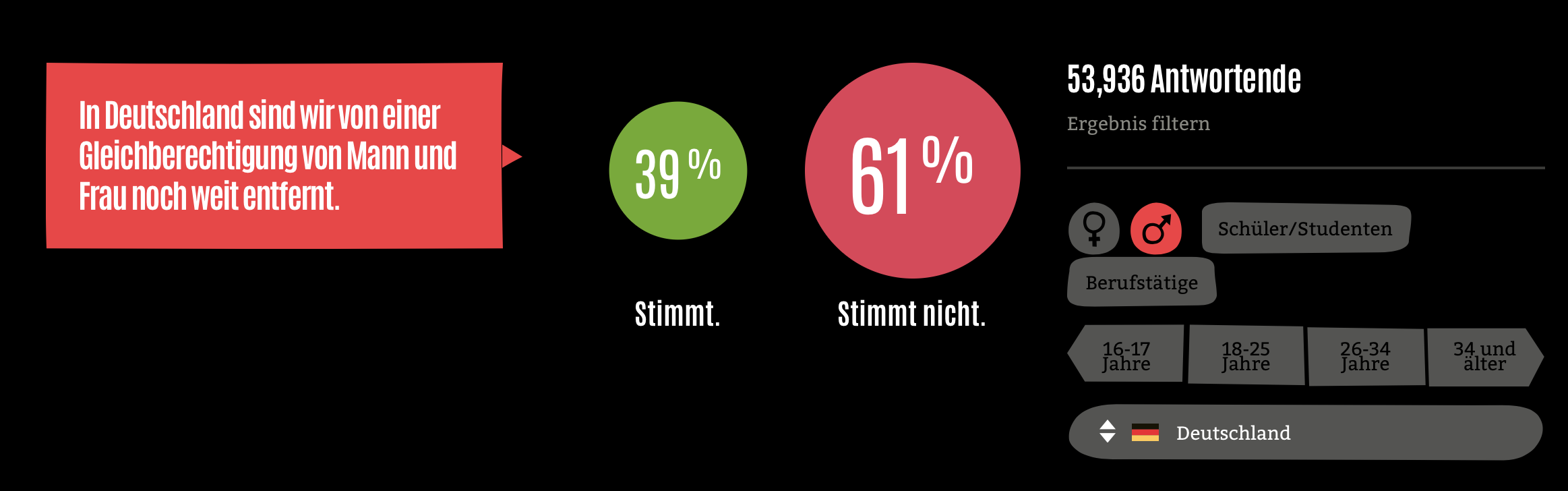 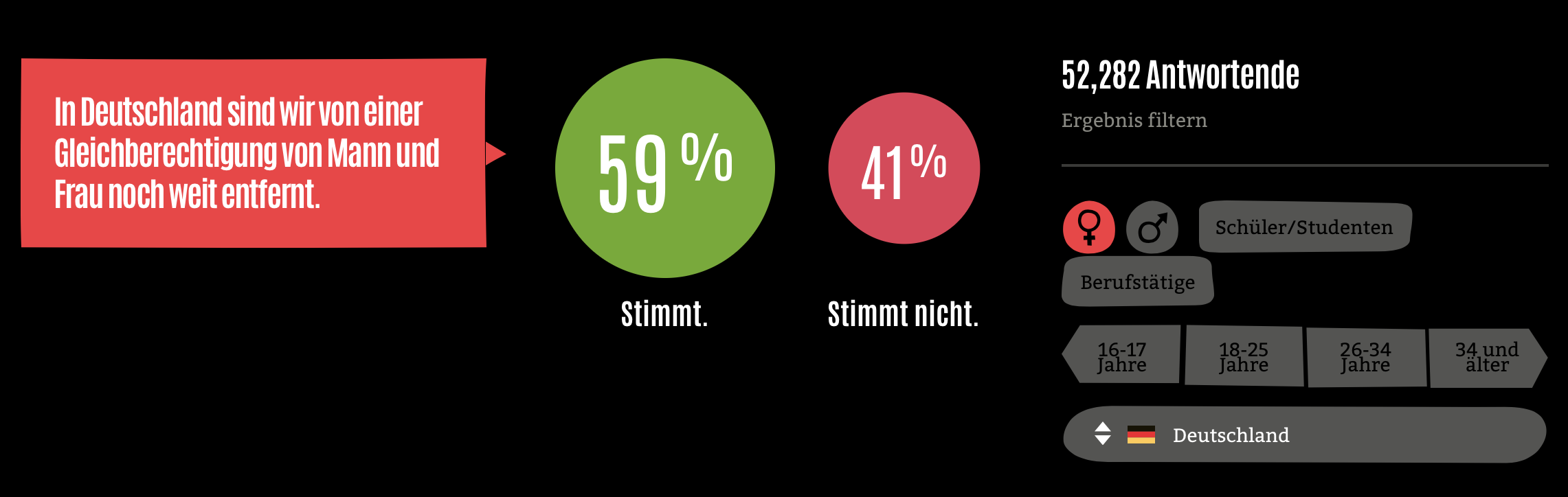 Quelle: http://www.generation-what.de/portrait/data/feminist
HERR & SPEER
Status quo
 Vorteile
 Alibis
 Best Practices
HERR & SPEER
Methode: Privilegien-Checkliste
„Ich habe eine deutlich geringere Chance sexuelle Belästigung am Arbeitsplatz zu erleben als meine Kolleg:innen.”
„Wenn ich Kinder und eine Karriere habe, unterstellt mir niemand egoistisch zu sein, weil ich nicht zuhause bleibe.”
„Entscheide ich mich keine Kinder zu haben, wird mein Geschlecht nicht in Frage gestellt.”
„Ich werde von Kollegen*innen selten unterbrochen oder übertönt.“
„Ich muss mir keine Gedanken machen, ob und was meine Kleidung über meine sexuelle Verfügbarkeit aussagt.”
„Ich kann mir sicher sein, dass meine Kolleg*innen nicht denken, ich hätte meinen Job aufgrund meines Geschlechts bekommen – obwohl dies der Fall sein mag.”
Eigene Inhalte sowie freie Übersetzung inspiriert von: “The Male Privilege Checklist. An Unabashed Imitation of an article by Peggy McIntosh.”
HERR & SPEER
Frage: Was macht dieser Privilegiencheck mit Euch? Wo wurden Euch Privilegien bewusst?
HERR & SPEER
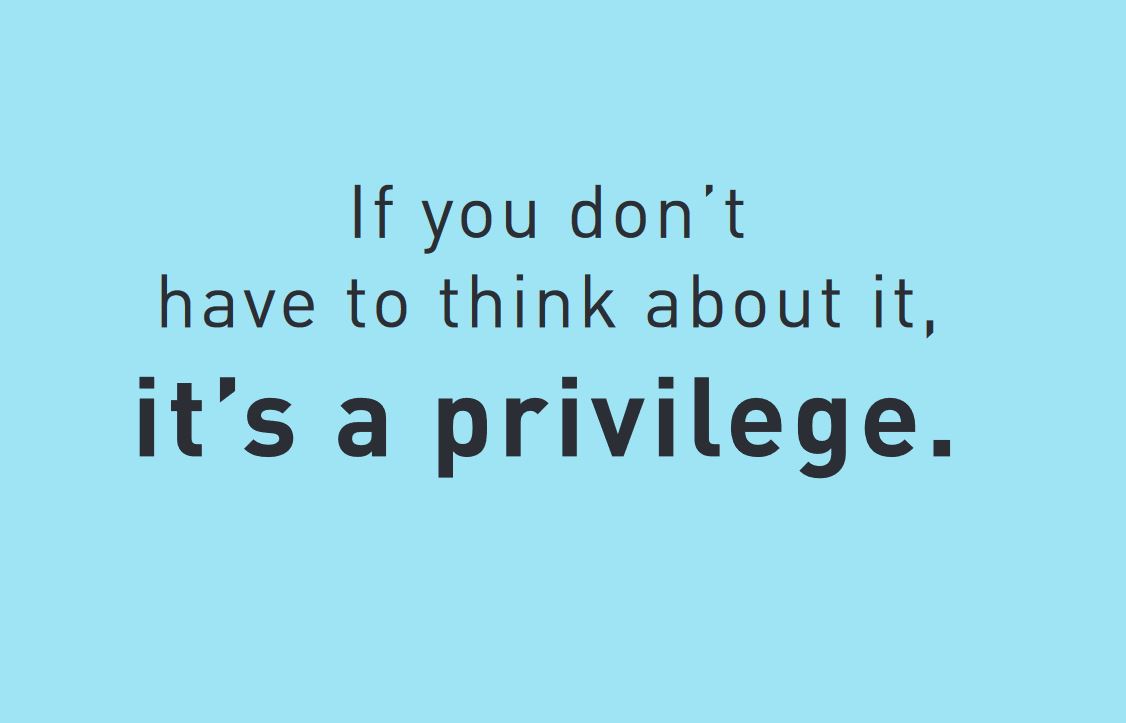 Quelle: Universität San Francisco, https://myusf.usfca.edu/student-life/intercultural-center/check-your-privilege
HERR & SPEER
Handlungsideen für male allies
Frauen zuhören. Frauen glauben. Ernste Fragen stellen und Antworten respektieren. 

Sich selbstständig über Diskriminierung und Sexismus informieren und eigene Verhaltensweisen hinterfragen/anpassen. 

Keine sexistischen Witze machen – und keine Witze kommentarlos hinnehmen.

Im Zweifelsfall: Betroffene Frau/Person fragen, ob und welche Form der Hilfe gebraucht ist.
Handlungsideen für male allies
Kolleginnen – Frauen allgemein – credit geben für ihre Ideen. 

Nie an all-male panels teilnehmen und all-male Arbeitsgruppen hinterfragen. 

Platz machen und andere zu Wort kommen lassen. 

An Veranstaltungen & Gesprächsrunde zu Themen rund um Geschlechtergerechtigkeit / Sexismus teilnehmen und darüber sprechen. 

Viel Elternzeit nehmen und es von männlichen Kollegen auch erwarten.

Vorbild für jüngere Männer sein und den Thomas-Kreislauf durchbrechen.
HERR & SPEER
Auf in den Dialog

Vincent-Immanuel Herr & Martin Speer
www.herrundspeer.eu
@herrundspeer
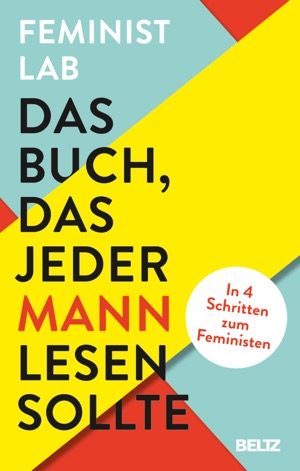 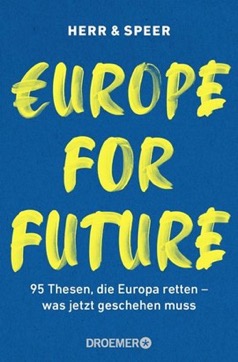 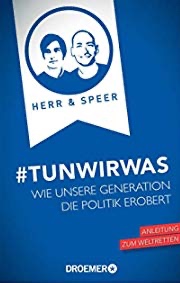